Figure 1. Numbers of hematopoetic stem cell transplants (HSCT) for solid tumors in Europe according to main ...
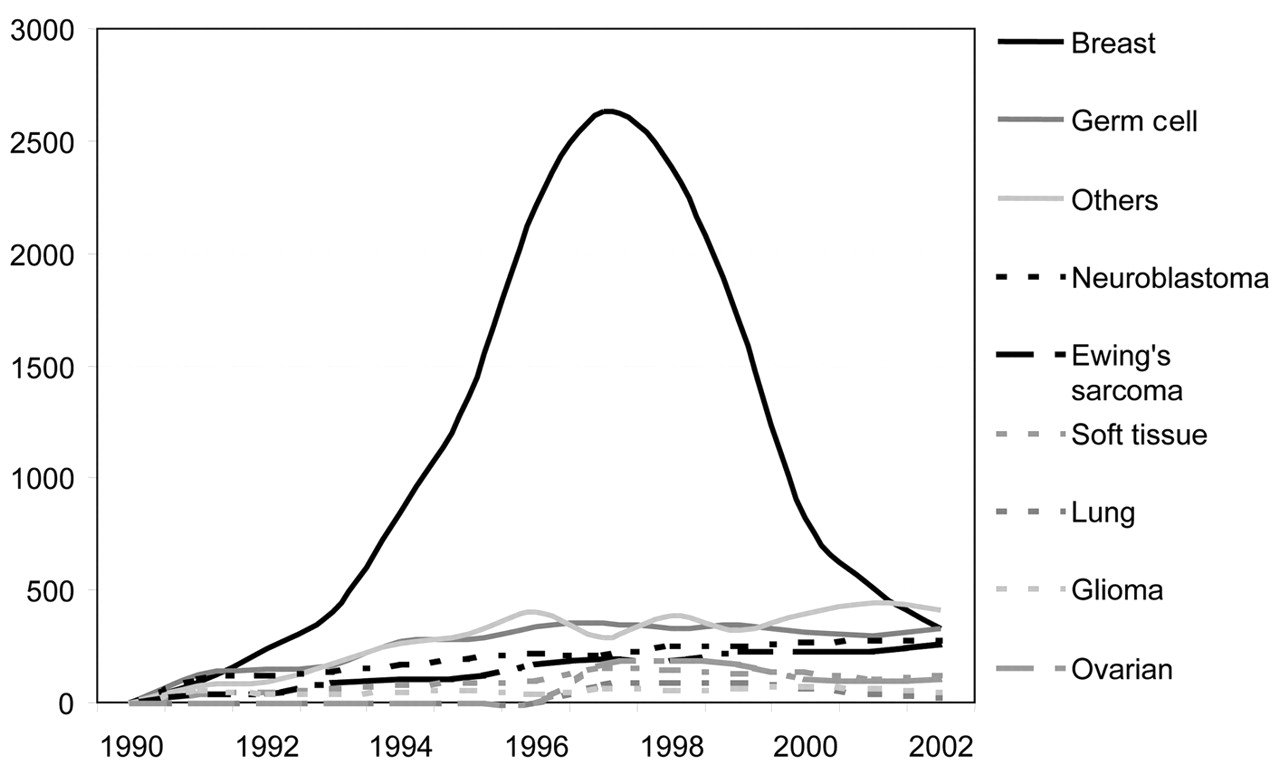 Ann Oncol, Volume 15, Issue 4, April 2004, Pages 653–660, https://doi.org/10.1093/annonc/mdh142
The content of this slide may be subject to copyright: please see the slide notes for details.
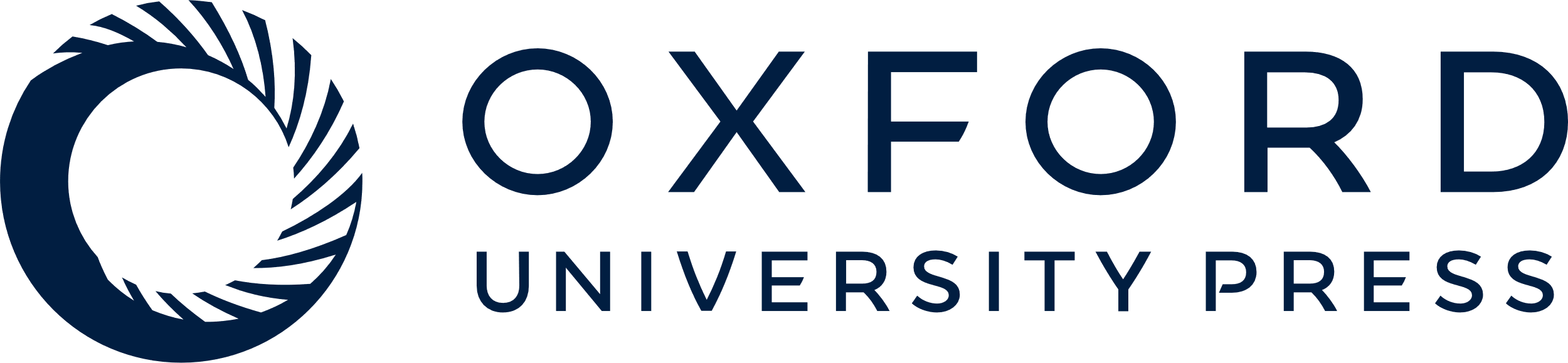 [Speaker Notes: Figure 1. Numbers of hematopoetic stem cell transplants (HSCT) for solid tumors in Europe according to main disease categories from 1991 to 2002. Allogeneic and autologous HSCT combined.


Unless provided in the caption above, the following copyright applies to the content of this slide: European Society for Medical Oncology]
Figure 2. Transplant numbers for solid tumors in Europe for 1991–2002 according to disease and donor type. ...
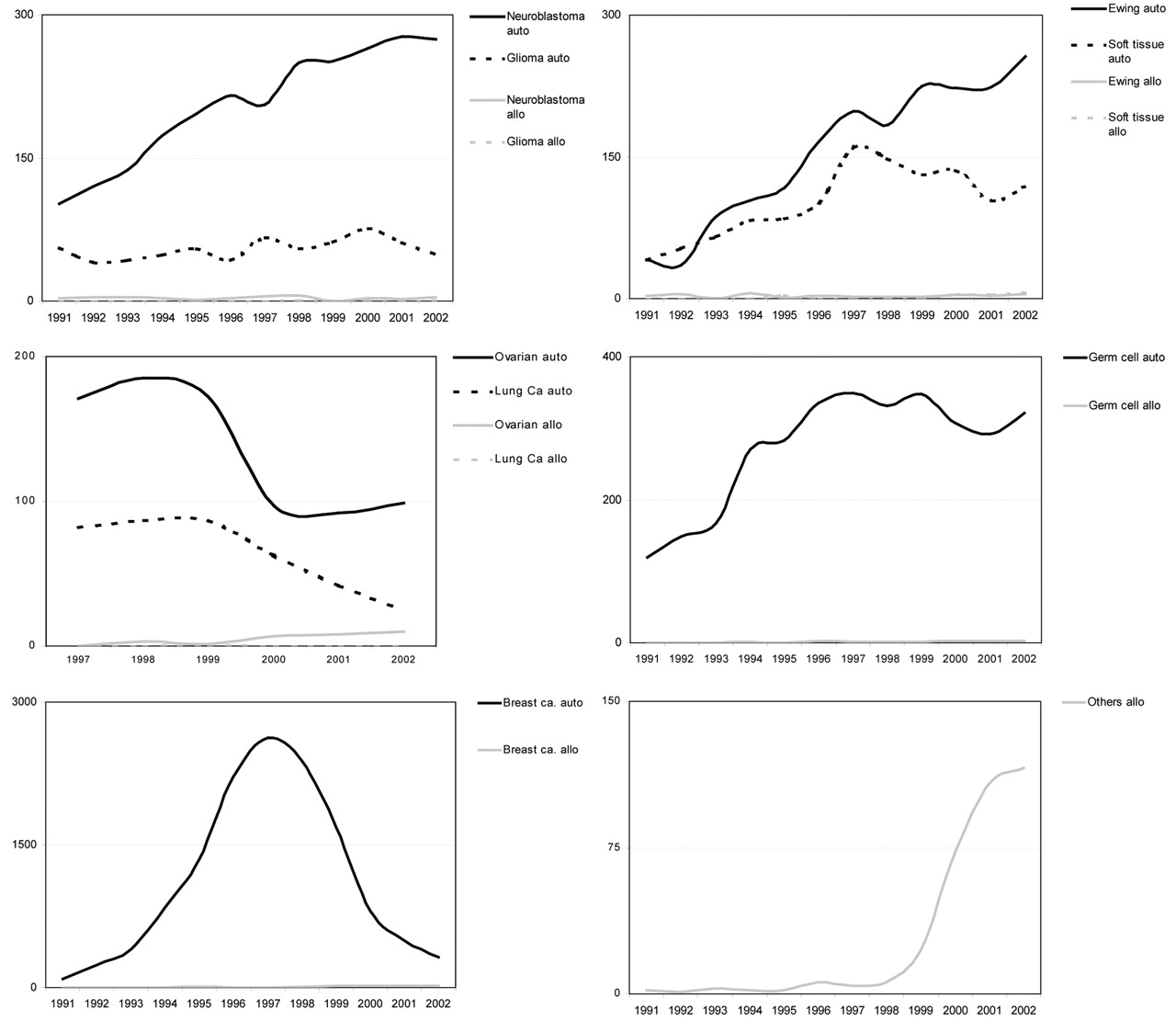 Ann Oncol, Volume 15, Issue 4, April 2004, Pages 653–660, https://doi.org/10.1093/annonc/mdh142
The content of this slide may be subject to copyright: please see the slide notes for details.
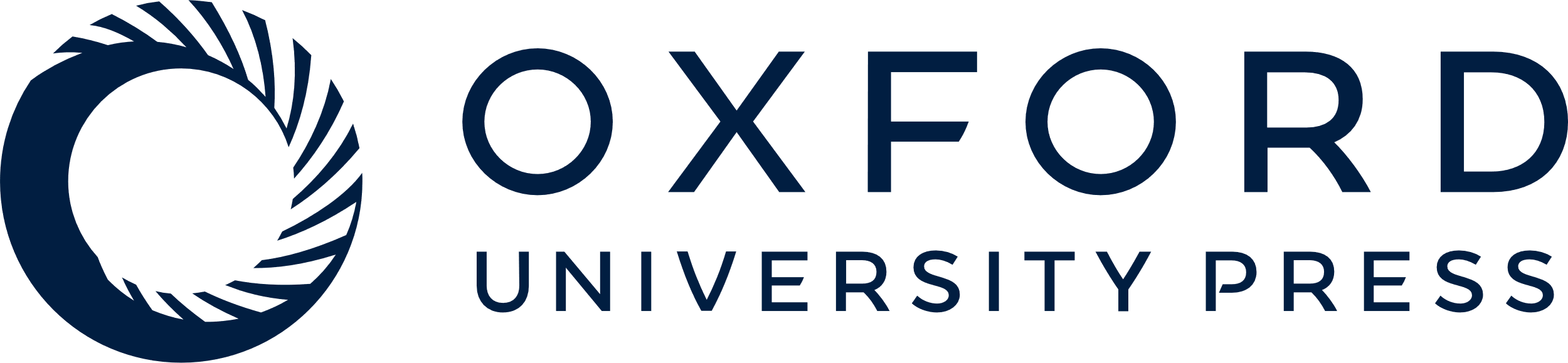 [Speaker Notes: Figure 2. Transplant numbers for solid tumors in Europe for 1991–2002 according to disease and donor type. (A) Neuroblastoma and glioma. (B) Ewing’s sarcoma and soft tissue sarcoma. (C) Ovarian cancer and lung cancer. (D) Germ cell tumors. (E) Breast cancer. (F) ‘Other’ solid tumors.


Unless provided in the caption above, the following copyright applies to the content of this slide: European Society for Medical Oncology]
Figure 3. Transplant rates in European countries, 2002. Shades reflect numbers of hematopoetic stem cell ...
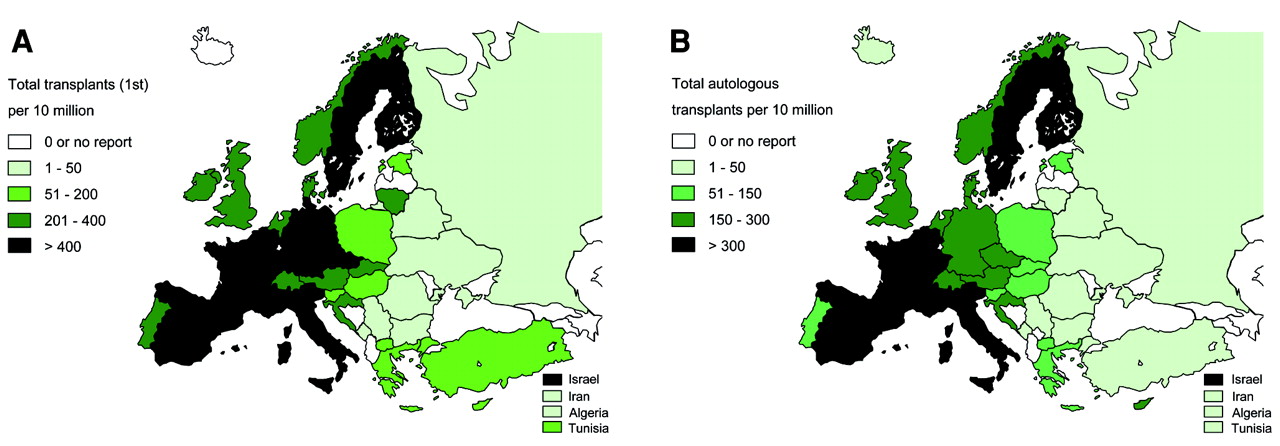 Ann Oncol, Volume 15, Issue 4, April 2004, Pages 653–660, https://doi.org/10.1093/annonc/mdh142
The content of this slide may be subject to copyright: please see the slide notes for details.
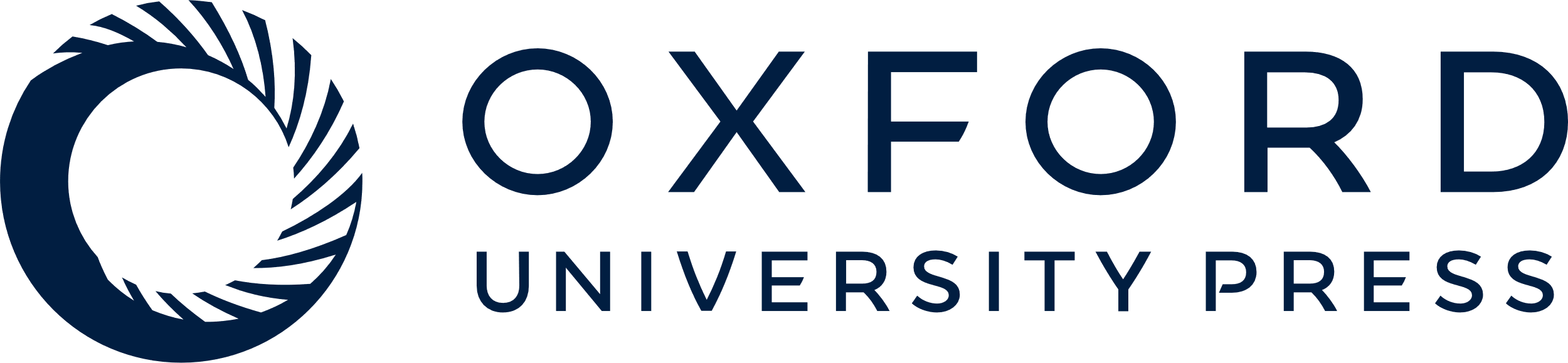 [Speaker Notes: Figure 3. Transplant rates in European countries, 2002. Shades reflect numbers of hematopoetic stem cell transplants (HSCT) per 10 million inhabitants. (A) All indications and all donor types. (B) Autologous HSCT.


Unless provided in the caption above, the following copyright applies to the content of this slide: European Society for Medical Oncology]
Figure 4. Transplant rates for solid tumors in Europe, 2002. Shades reflect numbers of transplants for ...
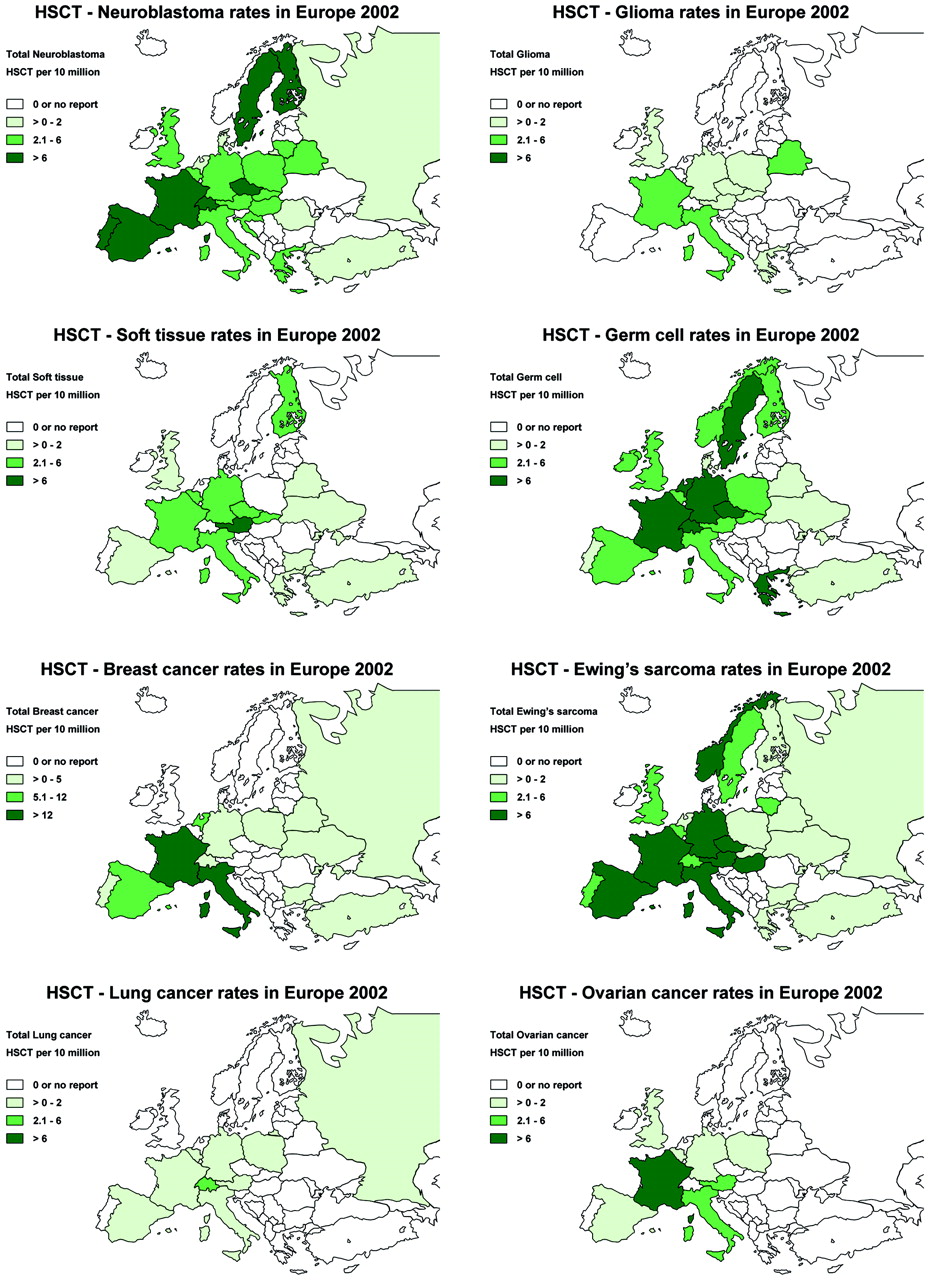 Ann Oncol, Volume 15, Issue 4, April 2004, Pages 653–660, https://doi.org/10.1093/annonc/mdh142
The content of this slide may be subject to copyright: please see the slide notes for details.
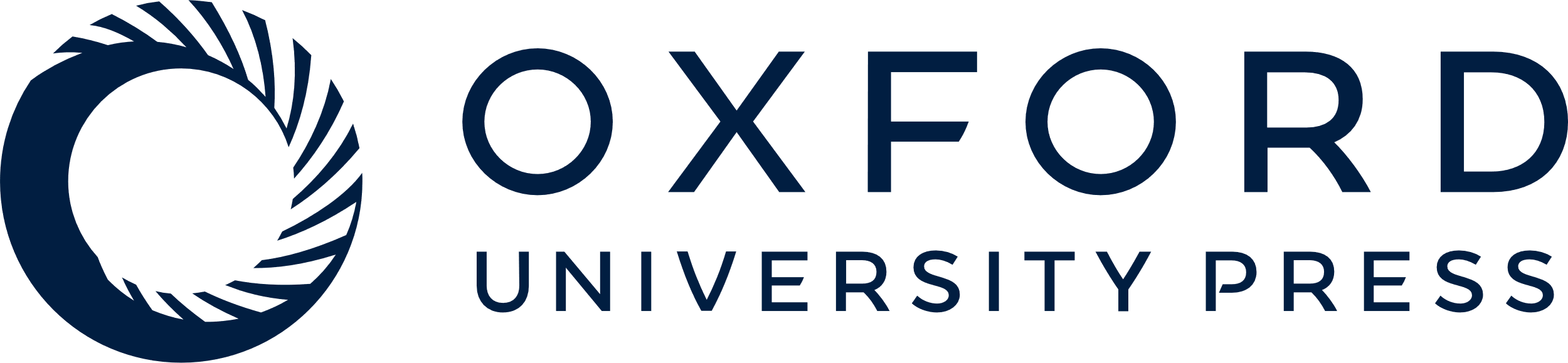 [Speaker Notes: Figure 4. Transplant rates for solid tumors in Europe, 2002. Shades reflect numbers of transplants for individual indications per 10 million inhabitants. Transplant rates for: (A) neuroblastoma; (B) glioma; (C) soft tissue; (D) germ cell cancer; (E) breast cancer; (F) Ewing’s sarcoma; (G) lung cancer; (H) ovarian cancer.


Unless provided in the caption above, the following copyright applies to the content of this slide: European Society for Medical Oncology]